Server-side Security
WEB security
HTTP
HTML, JavaScript
Same Origin Policy
XSS
CSRF
OWASP Top 10 - 2013
A1-Injection
A2-Broken Authentication and Session Management
A3-Cross-Site Scripting (XSS)
A4-Insecure Direct Object References
A5-Security Misconfiguration
A6-Sensitive Data Exposure
A7-Missing Function Level Access Control
A8-Cross-Site Request Forgery (CSRF)
A9-Using Components with Known Vulnerabilities
A10-Unvalidated Redirects and Forwards
[Speaker Notes: https://owasp.org/www-project-top-ten/]
OWASP Top 10 – 2017
A1:2017 – Injection
A2:2017 - Broken Authentication
A3:2017 - Sensitive Data Exposure
A4:2017 - XML External Entities (XXE)
A5:2017 - Broken Access Control
A6:2017 - Security Misconfiguration
A7:2017 - Cross-Site Scripting (XSS)
A8:2017 - Insecure Deserialization
A9:2017 - Using Components with Known- Vulnerabilities
A10:2017 - Insufficient Logging & Monitoring
OWASP Top 10 – 2013 vs 2017
Authentication
Password Threats
[Speaker Notes: https://www.owasp.org/index.php/Blocking_Brute_Force_Attacks]
Session Management
[Speaker Notes: https://cheatsheetseries.owasp.org/cheatsheets/Session_Management_Cheat_Sheet.html
https://xakep.ru/2016/08/11/samsung-pay/]
Session ID
Example: employee ID, badge

Session ID (SID) – string of chars or numbers
Session mechanisms
GET
http://site.com/Admin.php?SessionID=12345678
POST
hidden form fields
Cookies
with or without expiration
Custom Headers
Attacks
Hijacking
prediction
brute force
interception
Fixation
[Speaker Notes: https://xakep.ru/2016/08/11/samsung-pay/]
Session interception
Session interception
Session fixation
Attacker creates link with pre-defined session id
Victim uses link to login
Web app uses existing session id
Attacker uses known session id
[Speaker Notes: Example: put a duplicated card during shipment]
Session Fixation
HTTP Response Splitting
HTTP/1.1 302 Found
Date: Sat, 20 Dec 2004 21:27:20 GMT
Location: https://webapp.net/example.com?Name=JohnDoe
Transfer-Encoding: chunked
Content-Type: text/html; charset=UTF-8
…
HTTP Response Splitting
JohnDoe%0d%0aSet-Cookie:%20sessionID%3d1234567



JohnDoe
Set-Cookie: sessionID=1234567
HTTP Response Splitting
HTTP/1.1 302 Found
Date: Sat, 20 Dec 2004 21:27:20 GMT
Location: https://webapp.net/example.com?Name=JohnDoe
Set-Cookie: sessionID=1234567
Transfer-Encoding: chunked
Content-Type: text/html; charset=UTF-8
…
Automatic Session Expiration
Idle Timeout
Absolute Timeout
Renewal Timeout
Session: checks and countermeasures
Strong encryption on all transmissions
Store only ID on client
GET variable Referer filtering
Perform sanity checks to detect hijacking
[Speaker Notes: Fingerprinting - http://2016.phdays.ru/program/49626/ - https://youtu.be/uGQROjrmvLw]
Access Control
Attacks on Access Control
Vertical Access Control Attacks
A standard user accessing admin functionality

Horizontal Access Control Attacks
User accessing data of another user

Business Logic Access Control Attacks
Abuse of workflow
Insecure Direct Object References
http://example.com/app/accountInfo?acct=notmyacct
[Speaker Notes: https://www.owasp.org/index.php/Top_10_2013-A4-Insecure_Direct_Object_References]
Insecure Direct Object References
Use per user or session indirect object references

Check access
[Speaker Notes: https://www.owasp.org/index.php/Top_10_2013-A4-Insecure_Direct_Object_References]
Function Level Access Control
Navigation to unauthorized functions…
Server side authorization missing…
Server side checks rely on user input…
[Speaker Notes: https://www.owasp.org/index.php/Top_10_2013-A7-Missing_Function_Level_Access_Control]
Authorization HOWTO
Check authorization for every operation
Check authorization for object to operate on
Never rely on client-side authorization
Double-check transaction state on server
Components with Know Vulnerabilities
Components with Know Vulnerabilities (2015)
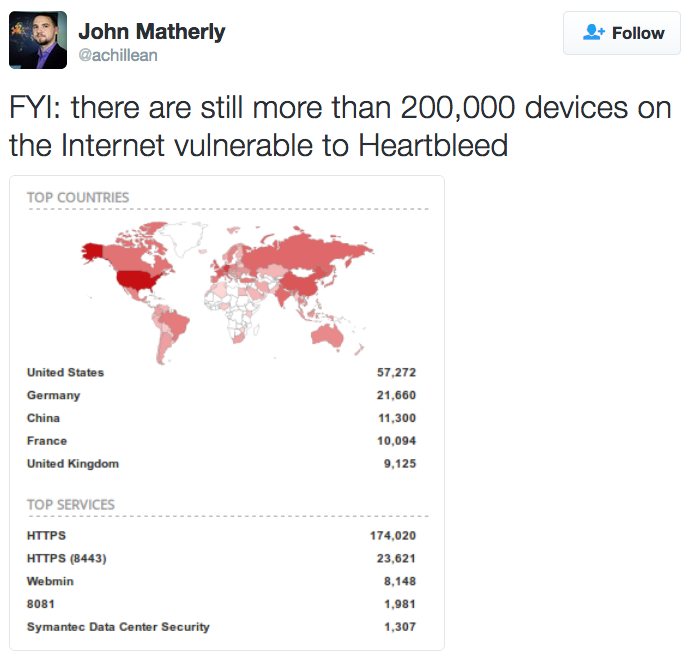 [Speaker Notes: https://twitter.com/achillean/status/643706828057018368/photo/1]
Vulnerable Exchange Servers (2021)
Compromised (2021-03-12)
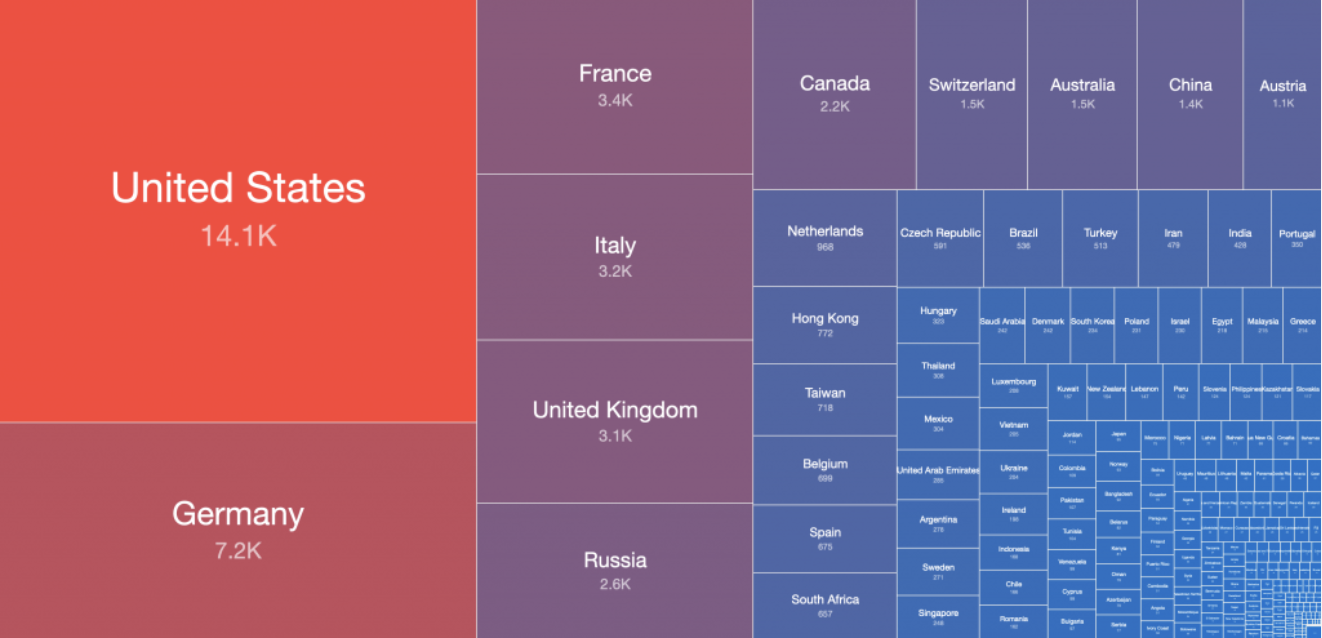 Vulnerable (2021-03-14)
[Speaker Notes: https://www.shadowserver.org/news/shadowserver-special-reports-exchange-scanning-4/]
3rd Party Components HOTWO
Evaluate security of new component
Keep registry of 3rd party components
Check for security alerts
Plan dependencies’ upgrades
Insufficient Logging & Monitoring
Auditable events, such as logins, failed logins, and high value transactions are not logged.

Logs of applications and APIs are not monitored for suspicious activity.

Alerting thresholds and response escalation as per the risk of the data held by the application is not in place or effective.
[Speaker Notes: https://www.highload.ru/2017/abstracts/3029]
Security Misconfiguration
Insecure defaults
Inappropriate/weak tools
Excessive functionality
Too verbose error messages
[Speaker Notes: https://www.owasp.org/index.php/Top_10_2013-A5-Security_Misconfiguration
http://projects.webappsec.org/w/page/13246959/Server%20Misconfiguration]
Default passwords
Users not aware about default password
Default password seem strong
Users will not change default password
Default passwords
[Speaker Notes: http://www.governmentsecurity.org/_/articles/default-logins-and-passwords-for-networked-devices.html
http://www.defaultpassword.com/]
Belkin (CVE-2012-4366)
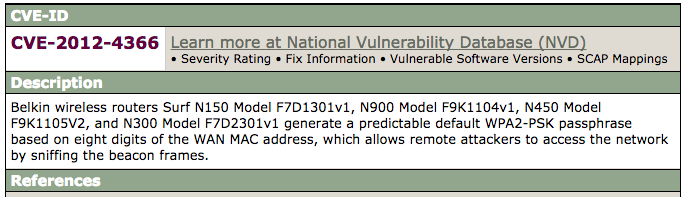 [Speaker Notes: http://2014.zeronights.ru/materialy-konferencii.html - Небезопасные заводские настройки и прошивки, Алюшин Виктор, Лаборатория Касперского
http://2014.zeronights.ru/assets/files/slides/viktor.zip
http://opensec.podster.fm/26]
Asus Routers Breach
[Speaker Notes: http://arstechnica.com/security/2014/02/dear-asus-router-user-youve-been-pwned-thanks-to-easily-exploited-flaw/]
DEMO
https://www.shodan.io/

(Don’t forget about ethics)
[Speaker Notes: https://www.shodan.io/]
Questions?
Thank you!